Bloc Ma ProgressionSavoir où en en est, pour soi, et par rapport aux autres
Luiggi Sansonetti
Progressions
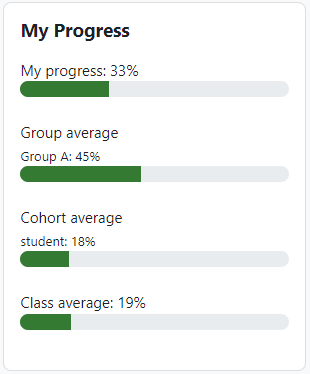 Dans le cours avec comparaison

Progression personnelle
Par rapport à son Groupe
Par rapport à sa cohorte
Par rapport à tous les étudiants
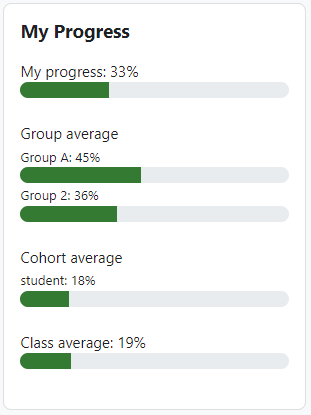 Progressions
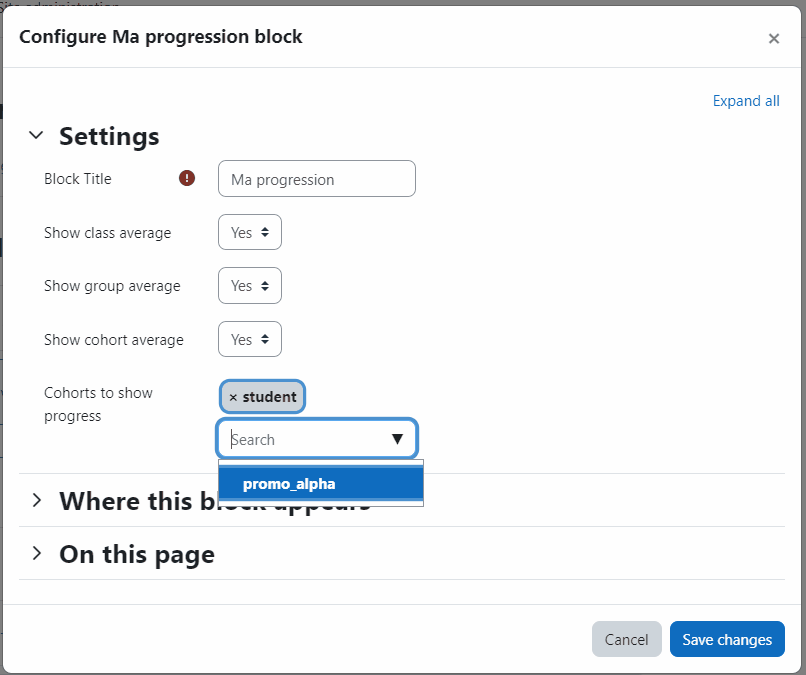 My progress
https://moodle.org/plugins/block_myprogress